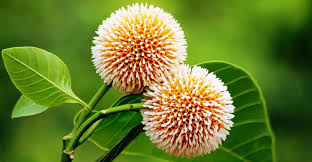 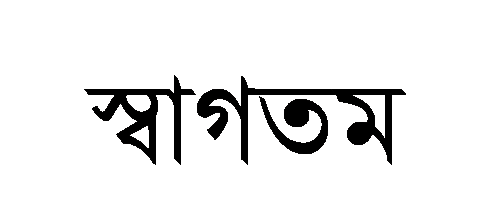 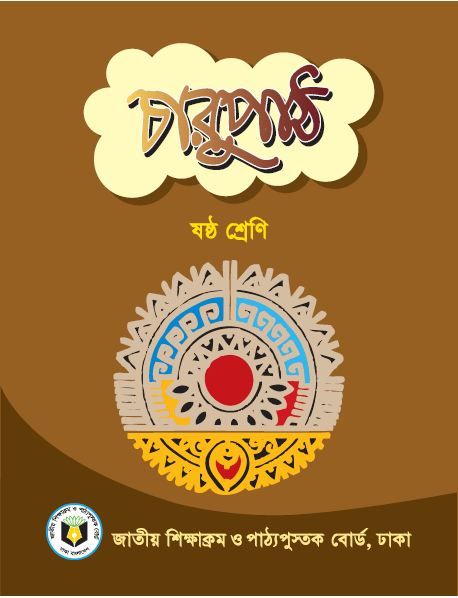 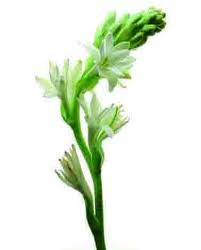 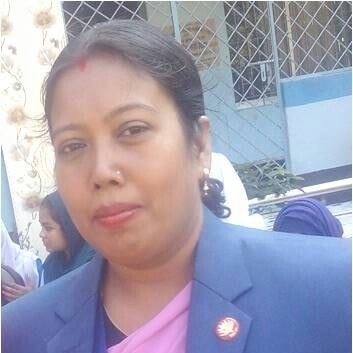 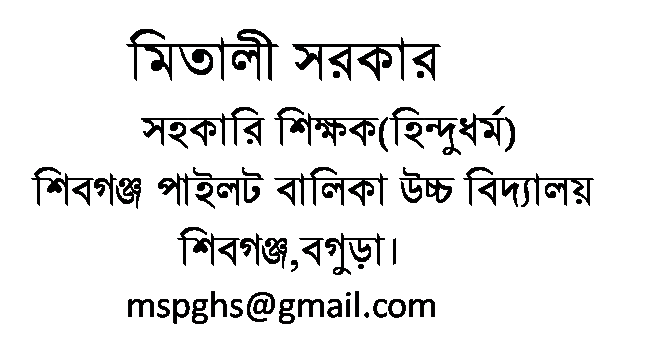 শ্রেণিঃ ৬ষ্ঠ
বিষয়ঃ চারুপাঠ
পাঠঃ জন্মভূমি(কবিতা)
সময়ঃ ৫০মিনিট
তারিখঃ
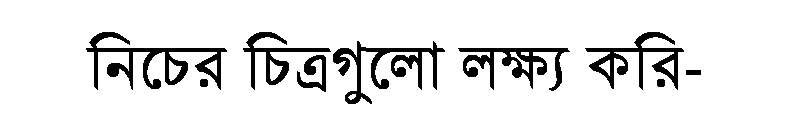 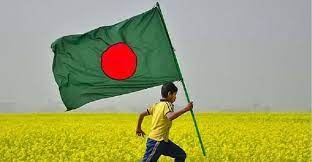 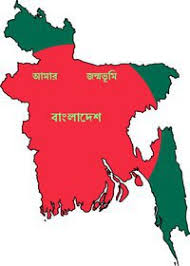 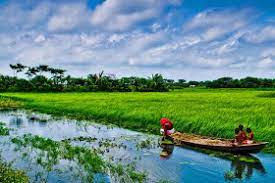 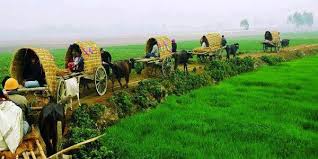 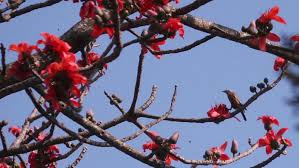 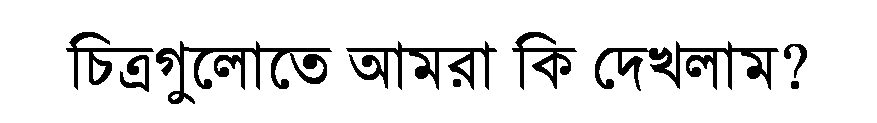 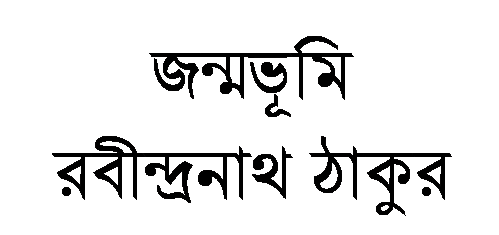 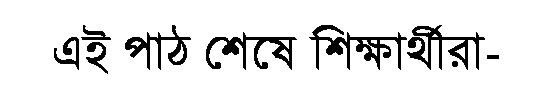 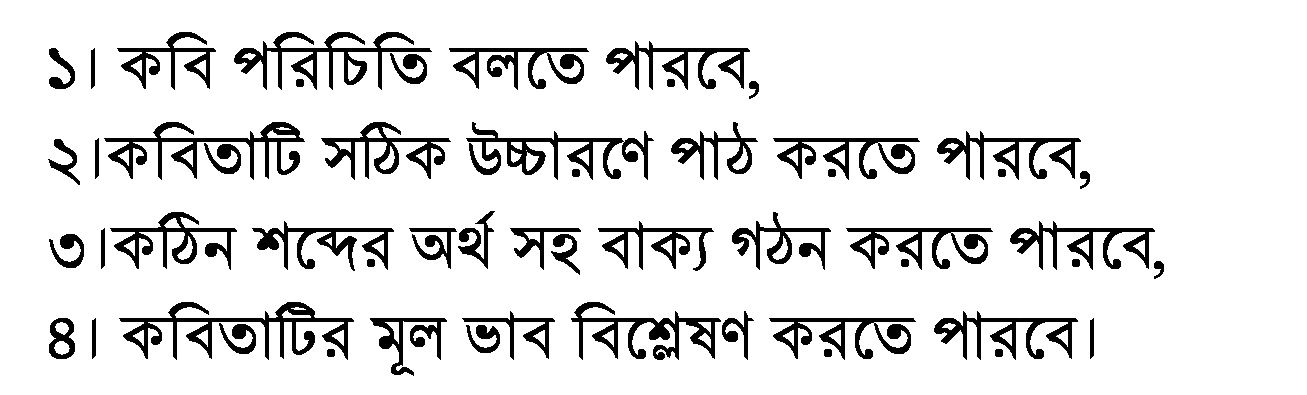 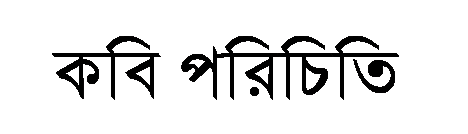 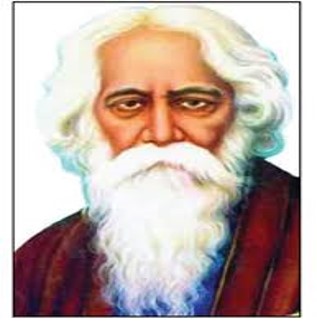 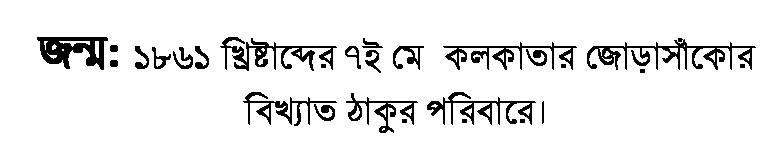 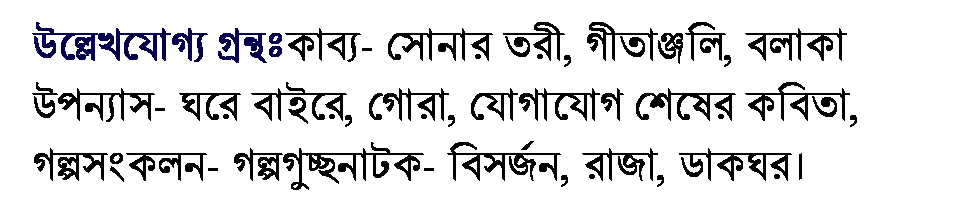 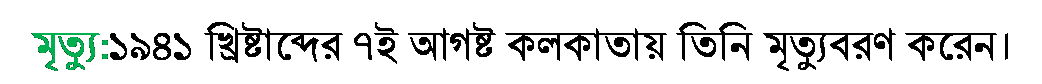 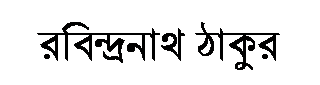 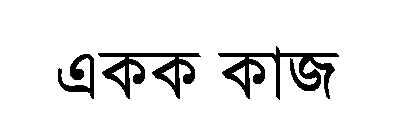 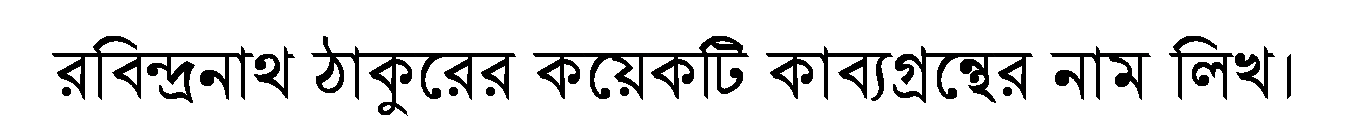 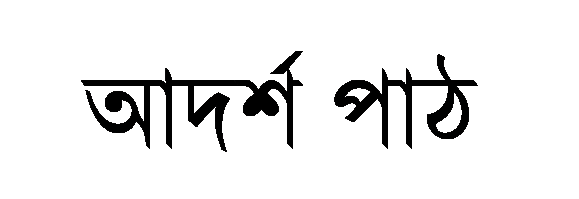 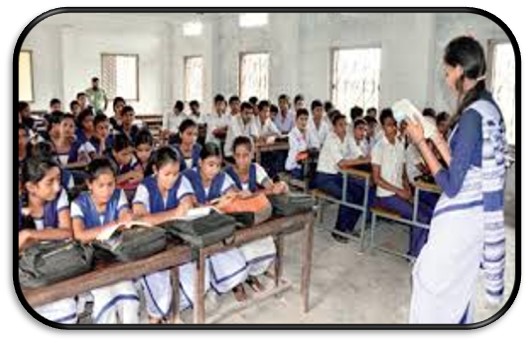 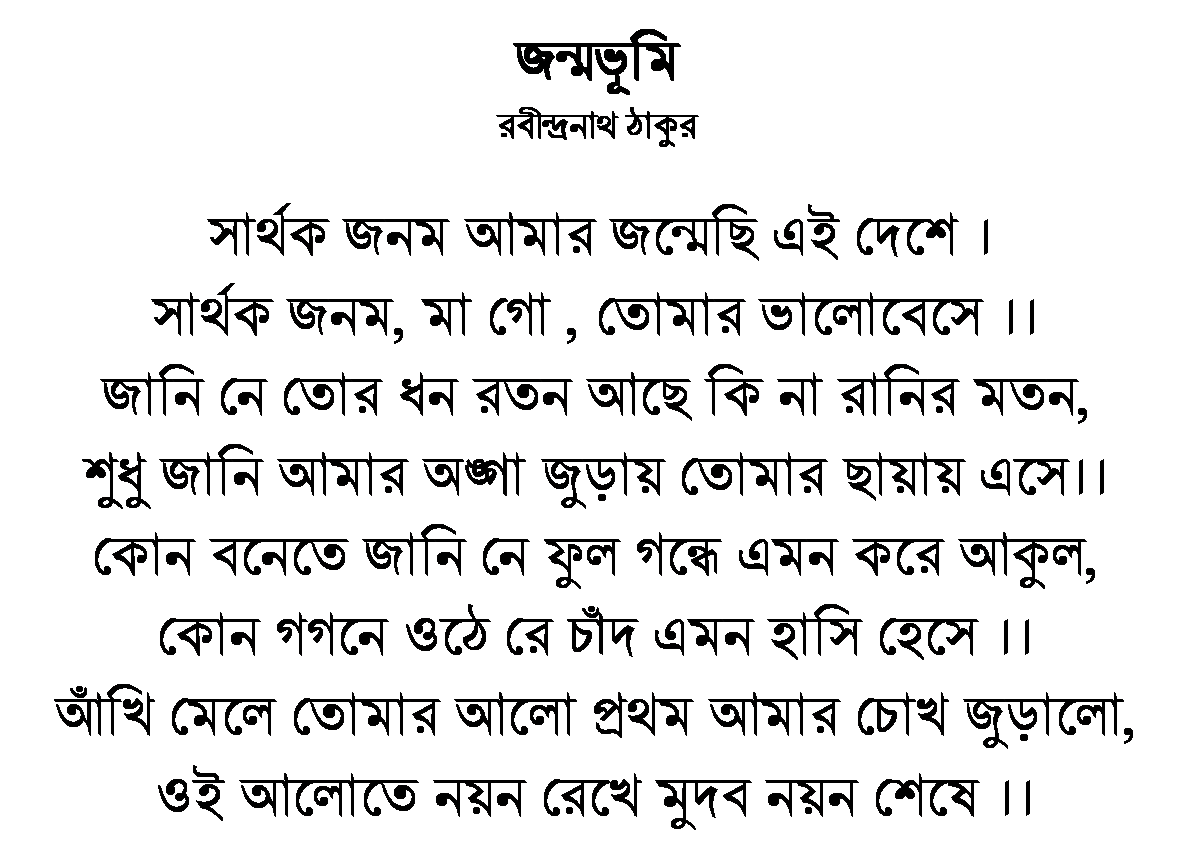 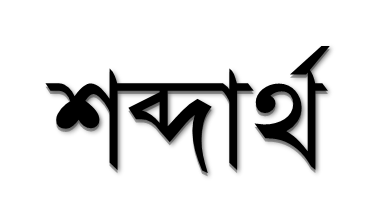 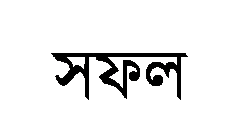 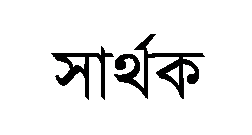 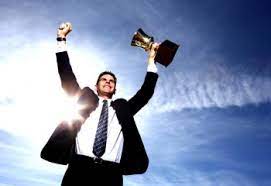 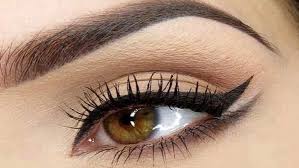 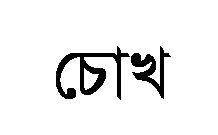 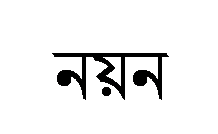 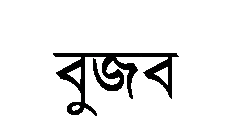 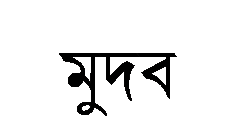 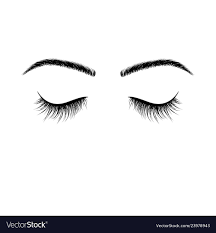 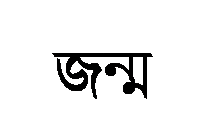 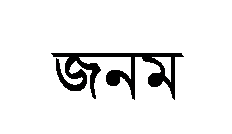 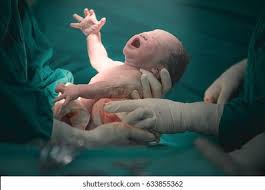 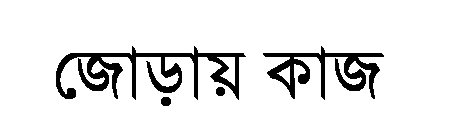 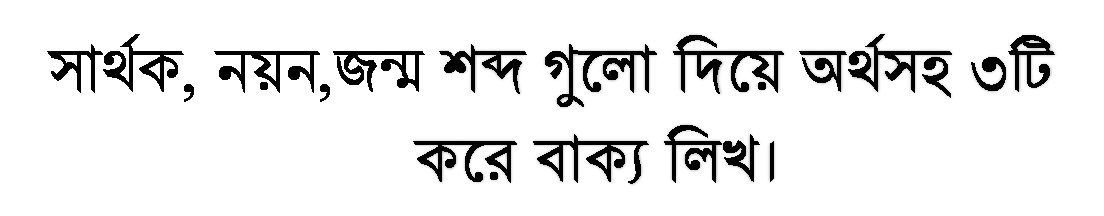 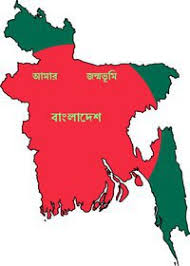 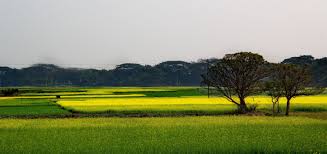 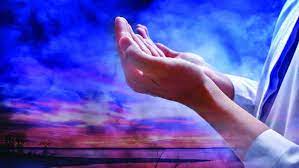 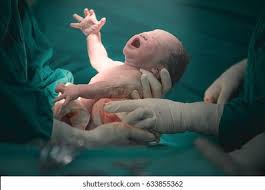 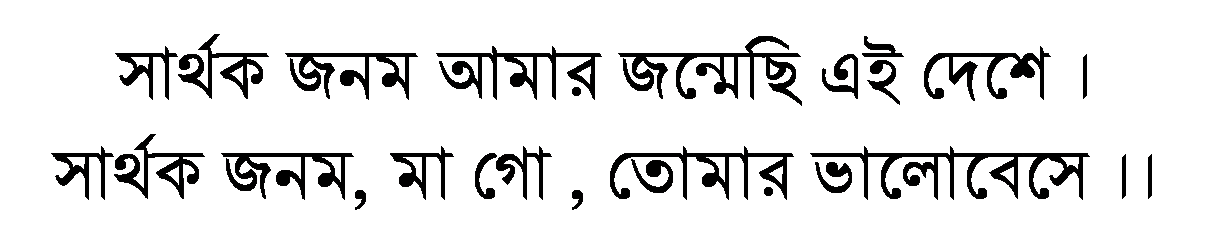 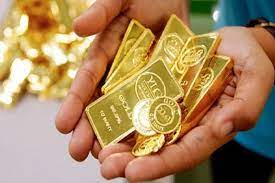 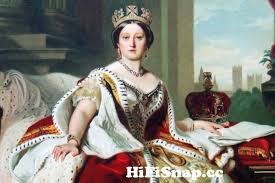 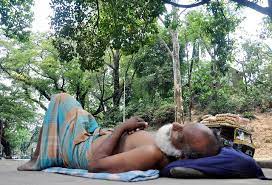 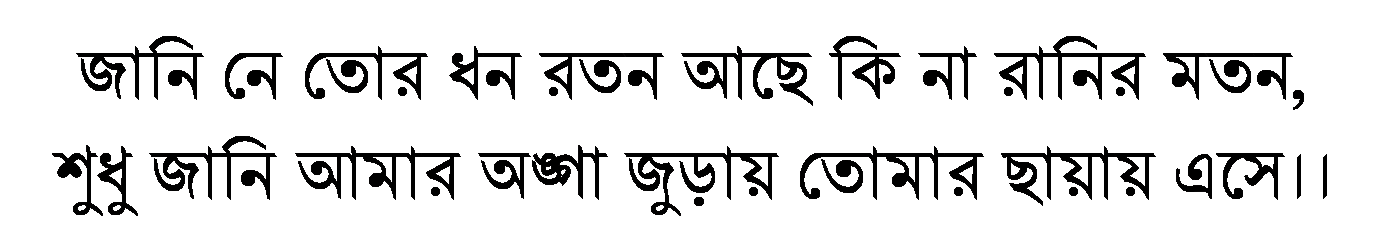 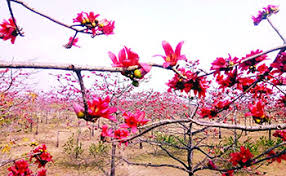 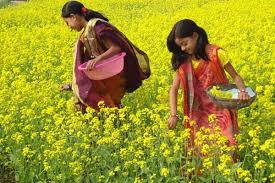 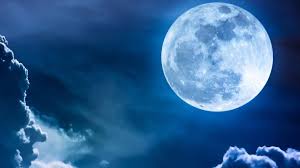 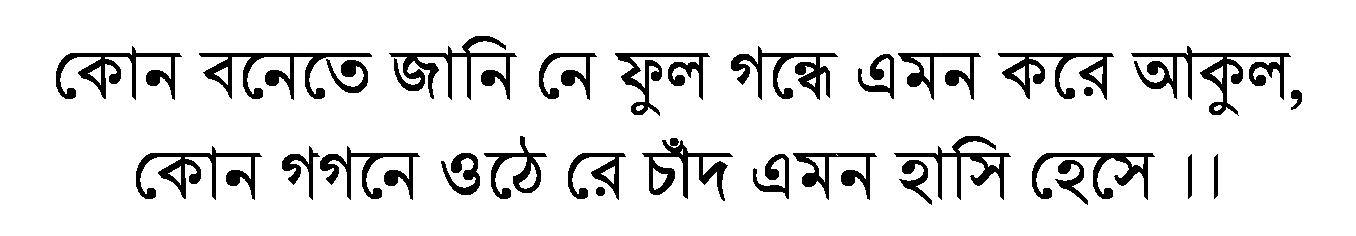 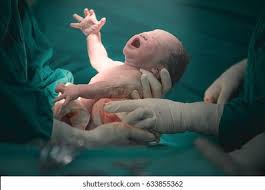 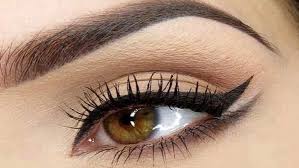 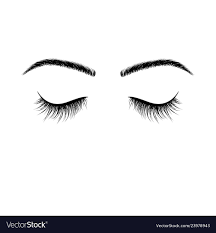 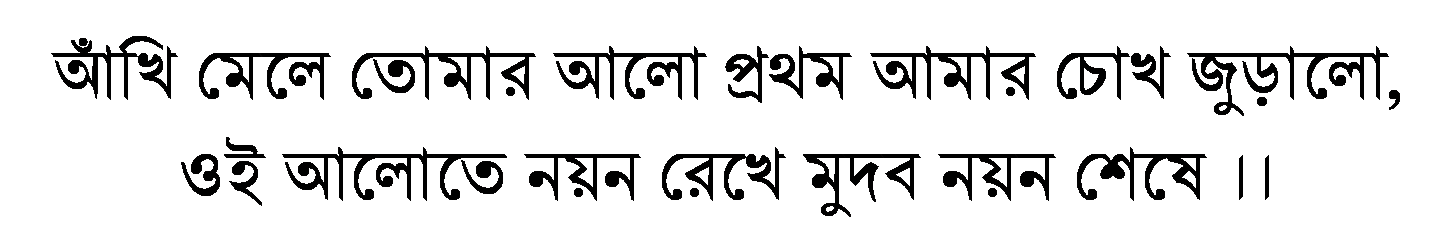 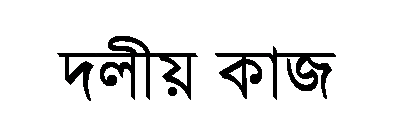 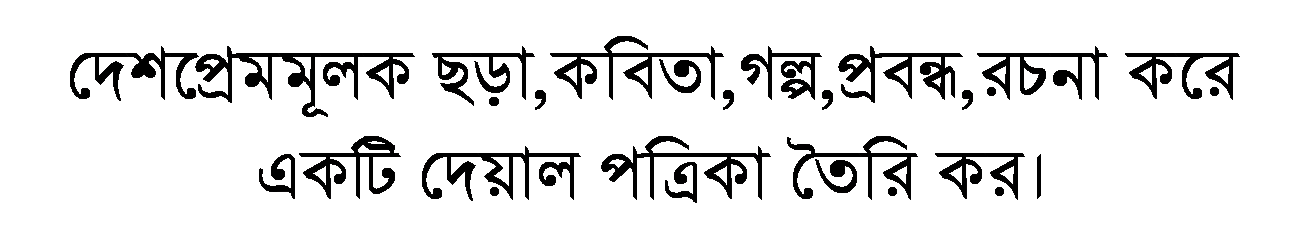 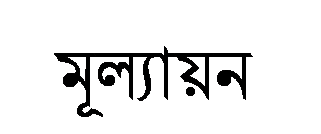 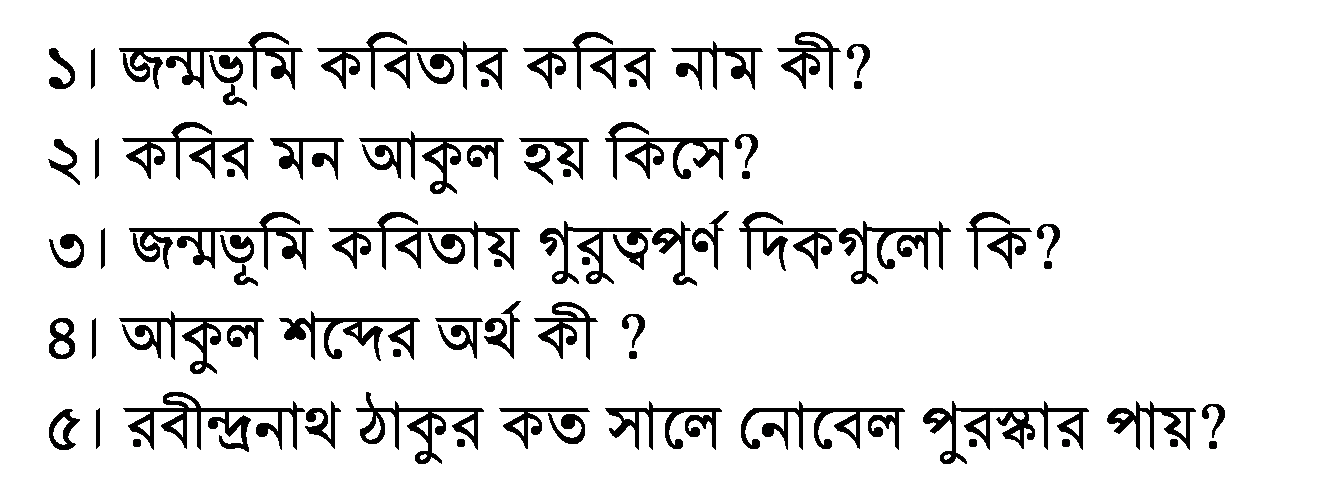 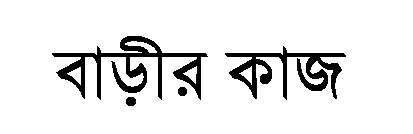 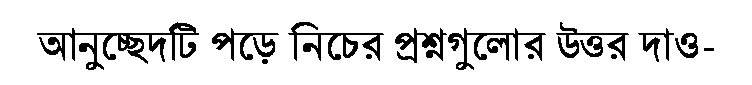 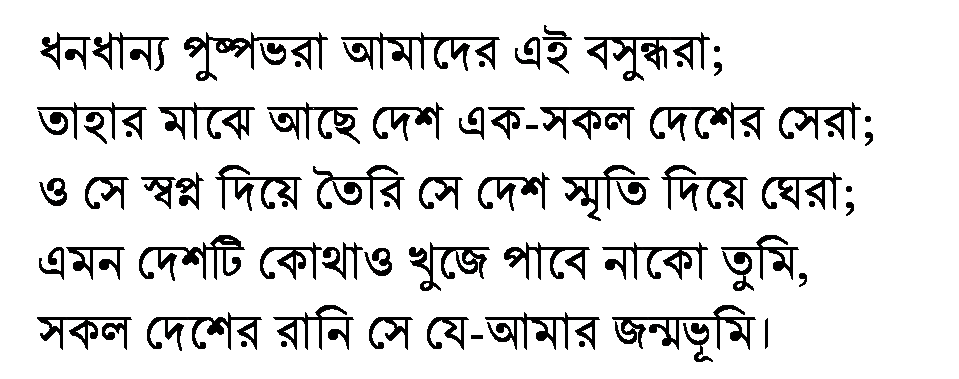 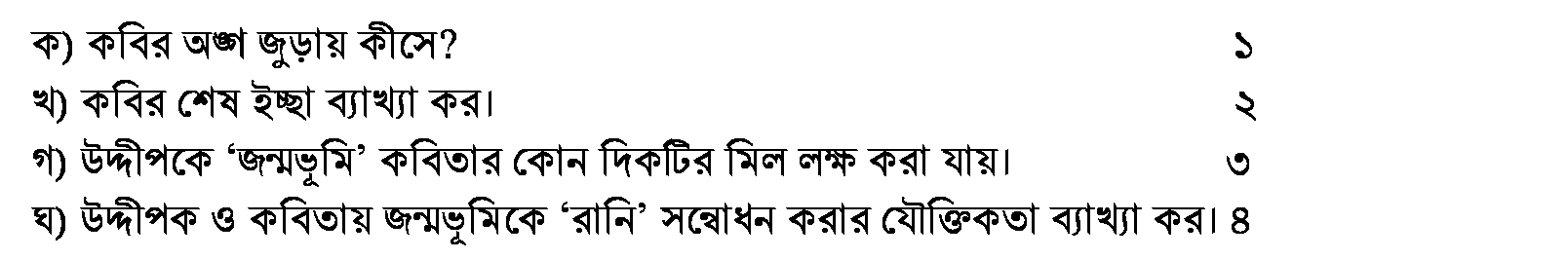 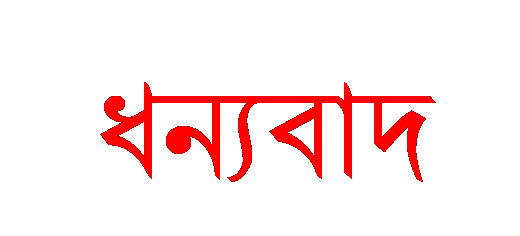 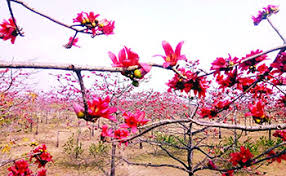